Creative Economy:Partners with the BIA
Karen.Dubeau@barrie.ca	
march 2019
What is Creative Economy?
Culture + Innovation = Community and Experience
Entrepreneurship + Arts = Capacity Building and Ecosystem
Knowledge-based Sectors -> Catalyst
Strategic Infrastructure for the Future
GROWING RESILIENT, DIVERSE ECONOMY
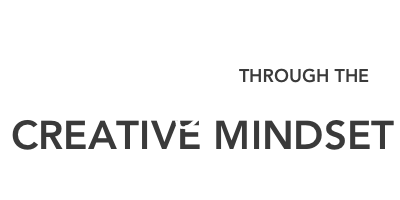 How?
Capacity Development		Sprout, Artrepreneur, Music Incubator                                                              	Grant writing workshops				Innovation Supports, Digital Main Street				Cultural Grants
Community Building		Festivals, Events – by design				Early adoption/civic engagement				Talent Attraction & Development				Tourism
Strategic Infrastructure		Meridian, Sandbox, Fisher, Smart Cities				Harnessing municipal assets to showcase				Thought Leadership
COLLABORATION IS THE KEY – IDEA GENERATION IS THE POWER
[Speaker Notes: Grow capacity building programs – Artrepreneur, Sprout, Music Incubator, in targeted sectors
Support development of capacity for data sharing across ecosystem players – holistic reporting, measurement
Support growth/expansion of One Degree Network platform, StartUp Barrie Chapter
Ensure municipal infrastructure/assets can be leveraged to showcase Barrie entrepreneurs (Theatre concession, pop up retail)
Continue growth of Barrie knowledge-based business sector (gaming, software development, data analytics, AI, digital media)
Municipality as early adopter/co-designer with startup companies – Municipal Innovation Exchange (MIX), research projects]
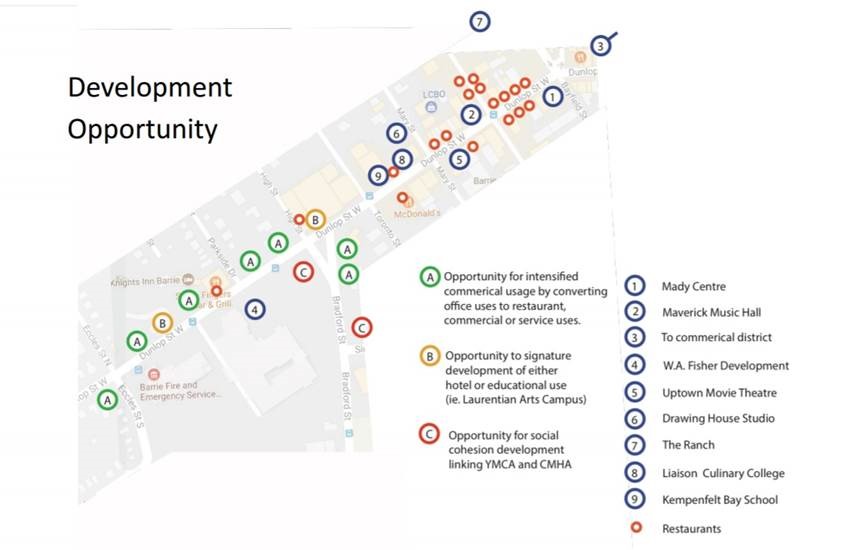 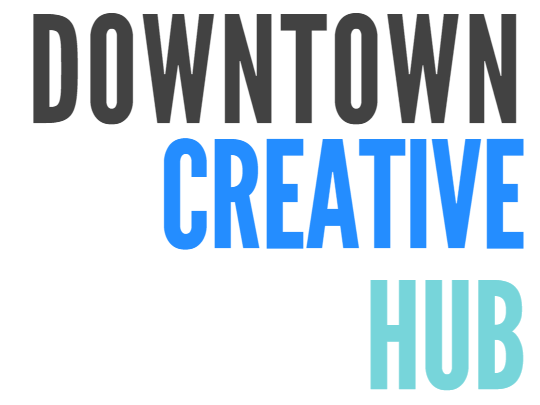 Downtown Creative Corridor:  Infrastructure
Current Initiatives:
Increased utilization at Five Points   →        179 programmed days (from 140)
Sandbox Entrepreneurship Centre   →        Opening April 8th
Meridian Square 		       →        2018:  47 events, 43,935 attendees
				       →        Public Art, Capital Program, MWG
Dunlop street-scaping	                       →        September start
Longer Term Initiatives
Community makerspace
Permanent Market
Fisher Auditorium and Conference Centre
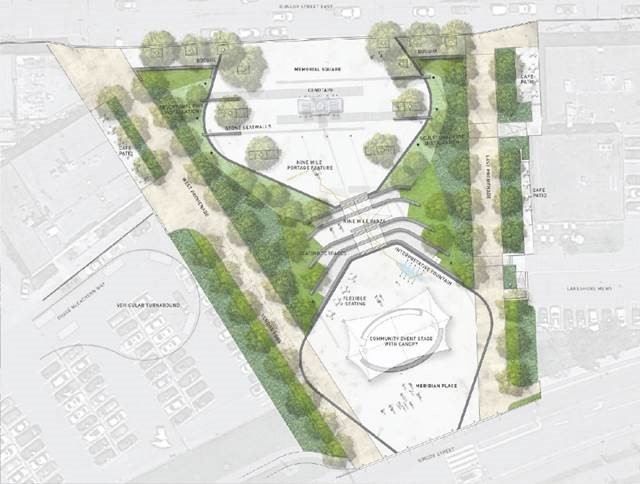 Downtown Creative Corridor: Programs
Sandbox Entrepreneurship Center
Startups, Main street, existing businesses
Co-location:  SBEC, HBEC and other ecosystem partner organizations:  one place
Peer groups, workshops, training, connections
Youth Arts Drop Ins – Monthly
Incubator Programs
Music Incubator
Sprout for food entrepreneurs
Artrepreneur
Pop up Markets for Entrepreneurs and Makers
Emerging Musicians – street performers program
Innovation Programs – harnessing innovators to solve challenges; hackathons
Events:  Permitting & Curating
Permitting Function:  174 on waterfront and Meridian – (vs 110 in 2017)
Streamlining permit process
At capacity on waterfront
Identifying strategic economic focus areas to:
Fill gaps in programming (i.e. wine and food festival)
Build brand/attract audiences (TD Irie festival)
Support tourism, talent attraction efforts (GTA, international)
Support development of targeted sectors/clusters
Need to balance commercial, ticketed events with open, community access events
Events – Development
Objectives:
Continue to work with community partners to expand unique Barrie assets (Film Festival, Game On, Kempenfest, Xcelerate)
Building capacity of those partner organizations – inclusion of technology, best practices for multi-venue events
Continue to build events programming re: Barrie entrepreneurship, job opportunities, strategic campaigns
Leverage entrepreneurship supports for business model development
Ties to Tourism Master Plan
Downtown Events – Strategic
Large events – Canada Day, Celebrate Barrie, Winterfest, Downtown Countdown
As community celebrations
As tourism draw
As strategic engagement / messaging
2019:   Snowbirds!    Aviation related activations
Events supporting Cluster Development
Game On – 400+ attendees in year 2
Industry 4.0 Mapping – 80+ companies
Manufacturing Innovation Summit – 120+ attendees
Xcelerate Summit – largest attendance ever in 2018
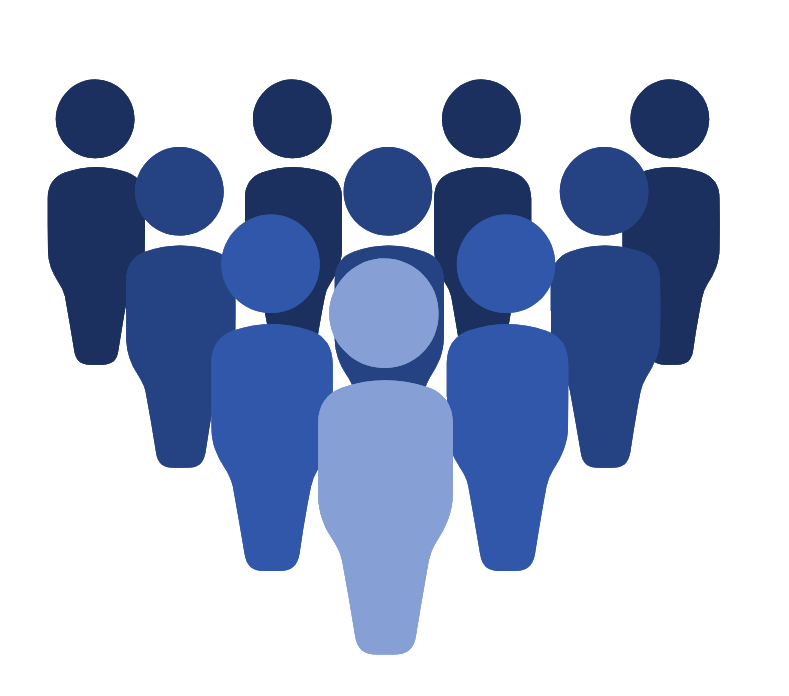 180,000 people attended
Invest-Barrie 
run events
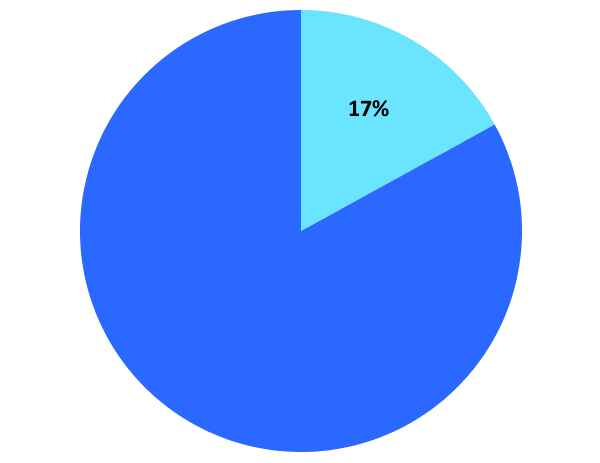 179 Days of use at Five Points Theatre in 2018
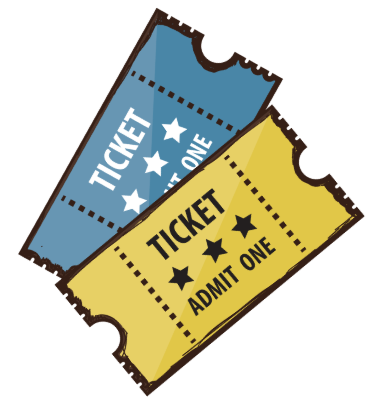 17% of attendees were out of town visitors
Start-up Ecosystem Initiatives
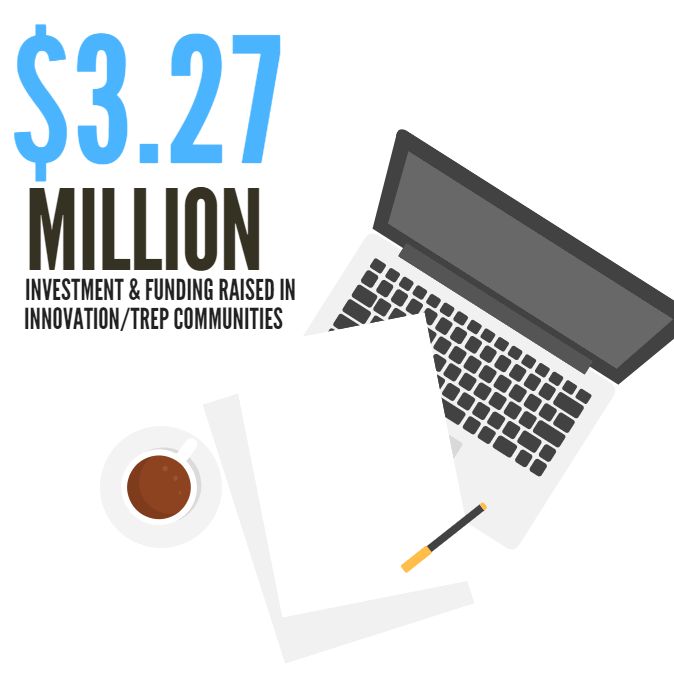 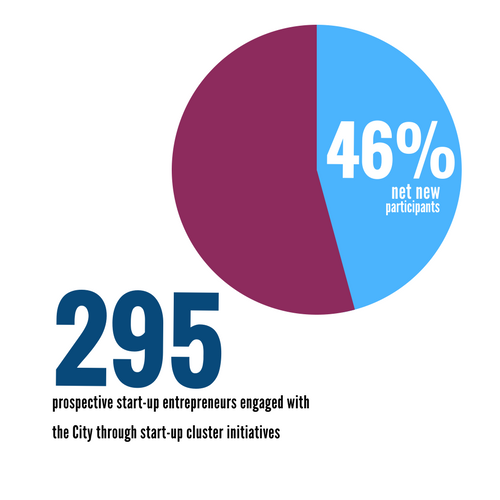 [Speaker Notes: most of the funding is being spent within the community]
Impact: Cultural Investments
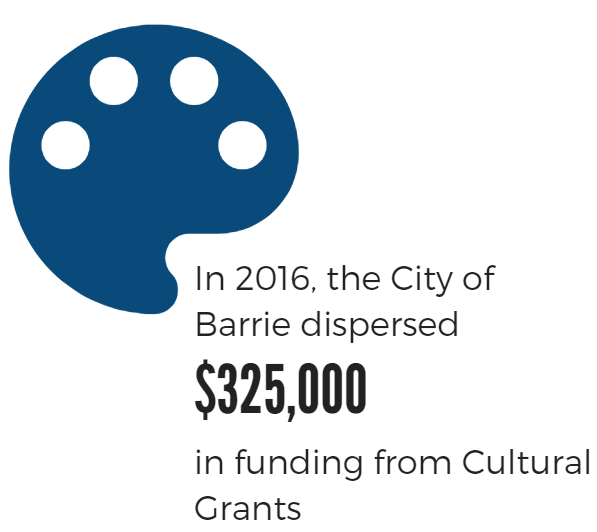 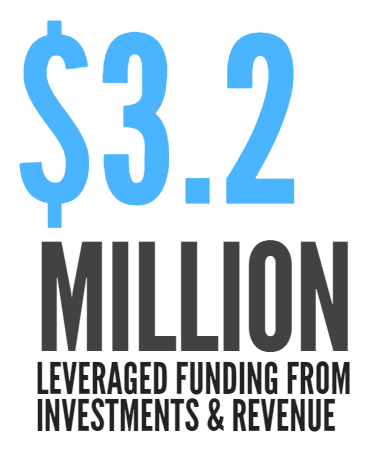 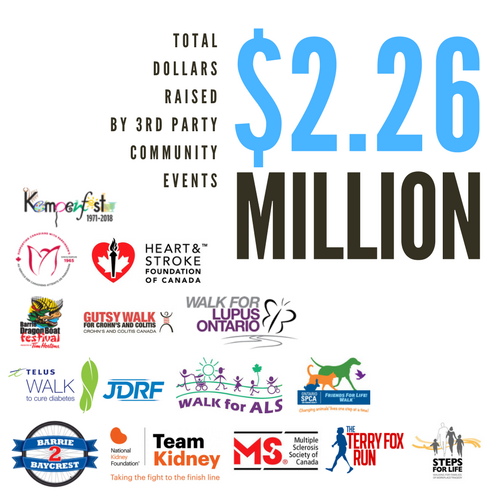 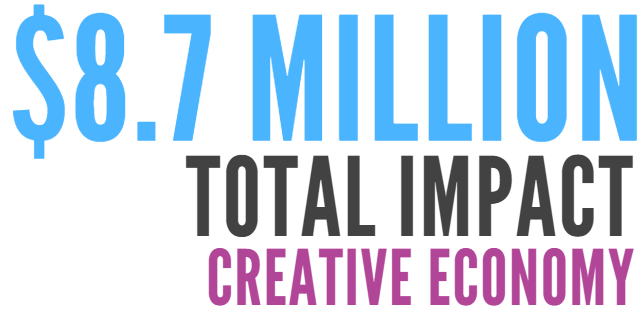 Innovation and Entrepreneurship:		$ 3,227,000
Funds raised through Permitted Events: 	$ 2,260,000
Funding and Revenue – Cultural Grantees	$ 3,220,203

Total Economic Impact in 2017:                                $ 8,707,203
Social media channels
for targeted messaging
@CreativeBarrie
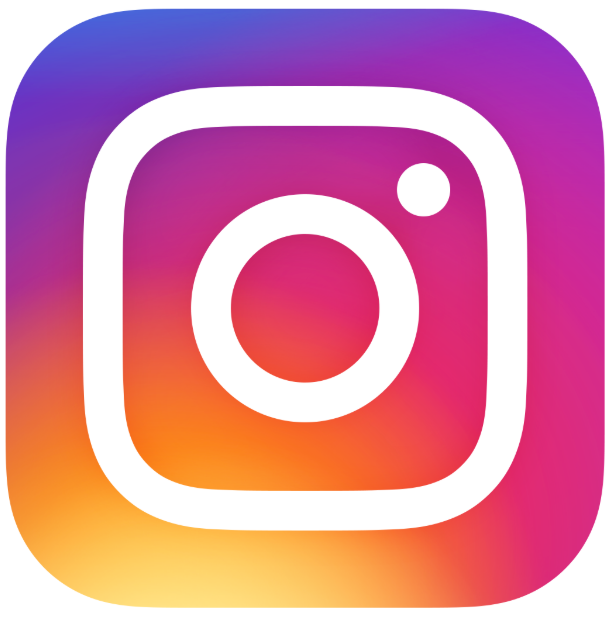 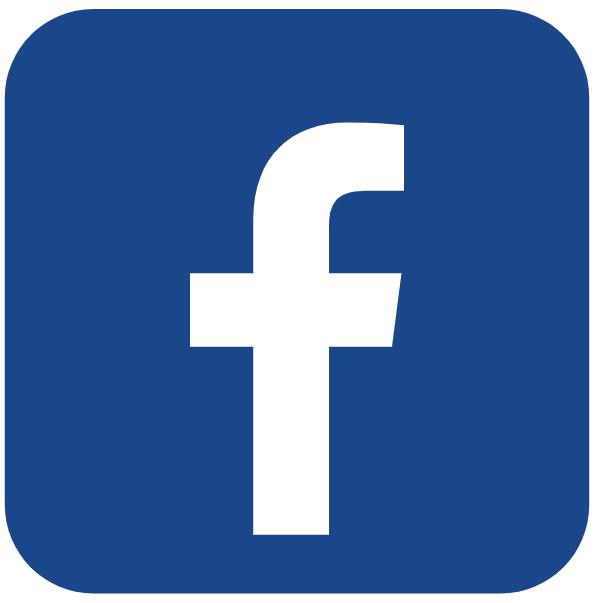 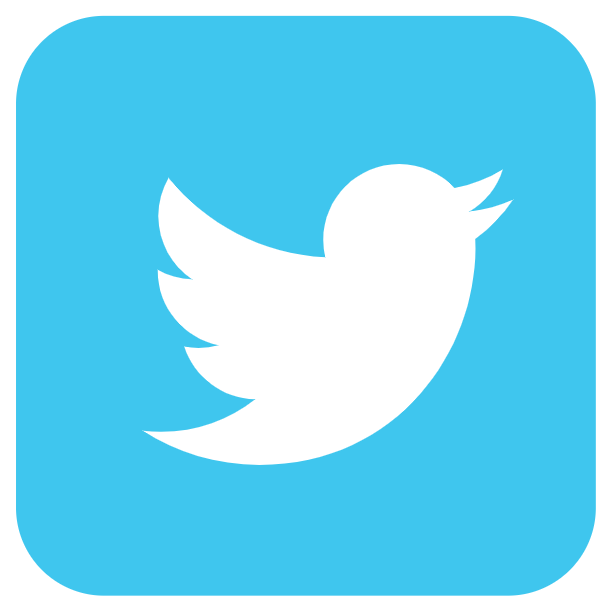 Karen.Dubeau@barrie.ca